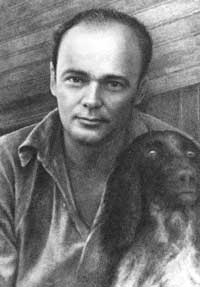 Евгений Иванович Чарушин
(1901 – 1965)
Подготовила  педагог-библиотекарь Якубович Г.Г.
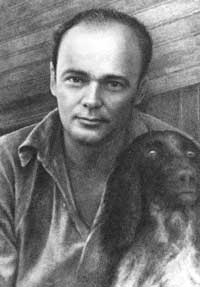 11 ноября
115 лет назад 
родился детский писатель
Евгений Иванович Чарушин
Родился  Женя  в городе ВЯТКА в 1901году
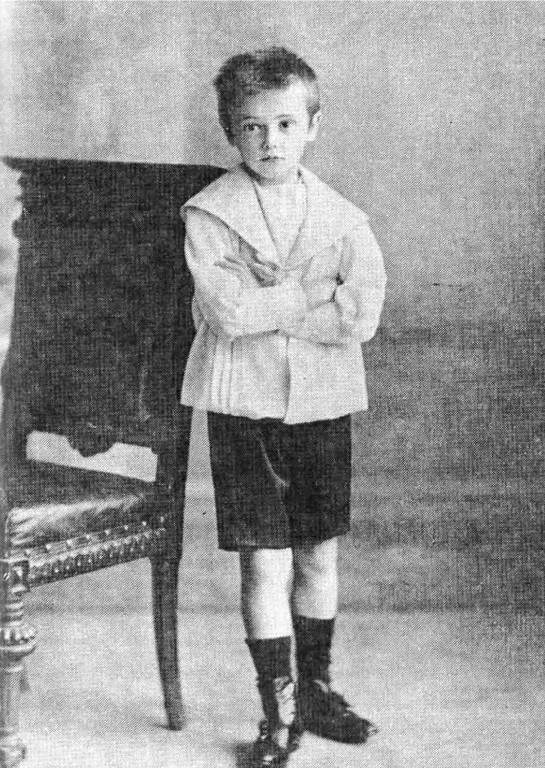 Дом в   котором жил Евгений Чарушин
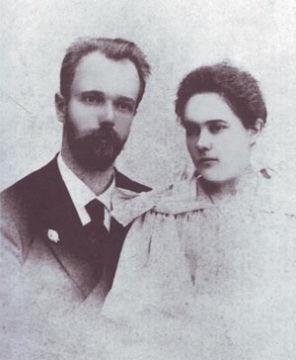 Папу  звали Иван Аполлонович  Чарушин.  Он был архитектором.
Маму Жени  звали  Любовь Александровна. Она была садоводом-любителем.
Архитектор- это профессия, работа, когда человек придумывает как построить дом
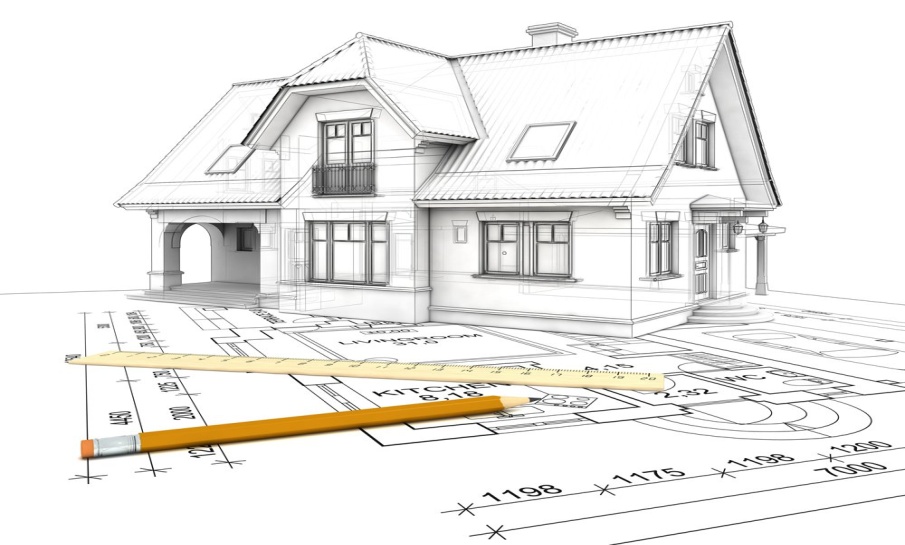 Дома  у Чарушиных было много животных и птиц: козы, индюшата, кролики и голуби.  Это были друзья мальчика.
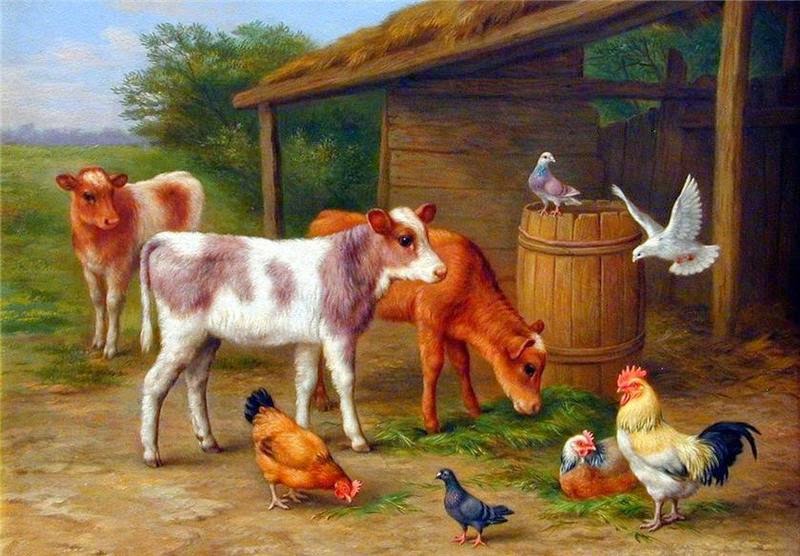 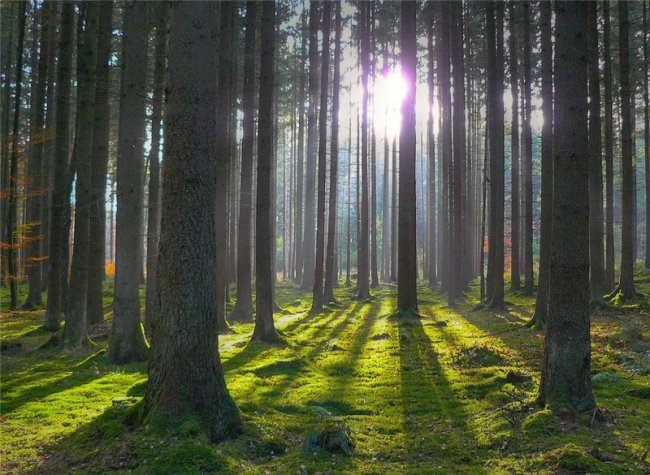 В детстве папа всегда брал с собой  Женю  в поездки.    Ездили днём и ночью, лесами и лугами.
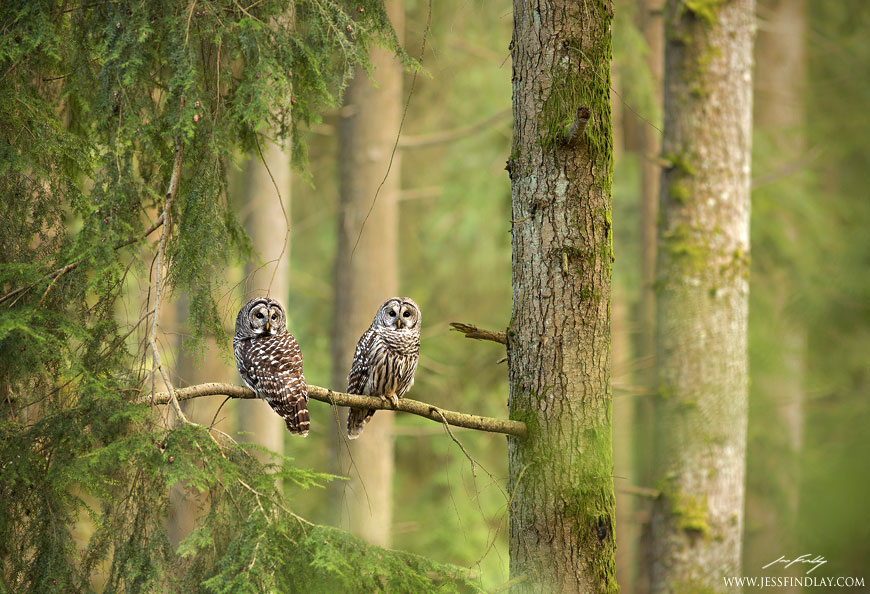 Женя видел восход солнца, утренний туман, как просыпается и засыпает лес, как поют  птицы.
Евгений Чарушин наблюдал за животными и птицами и любил их рисовать.
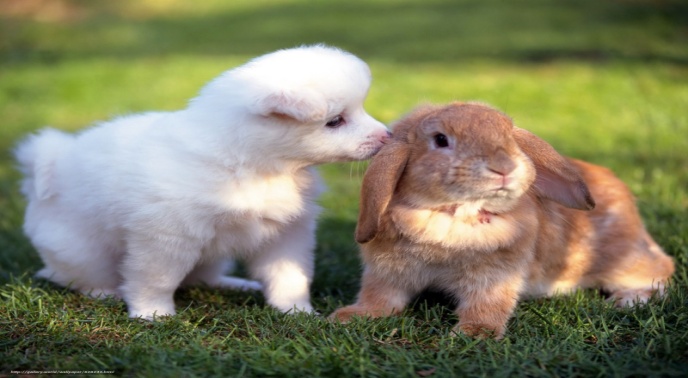 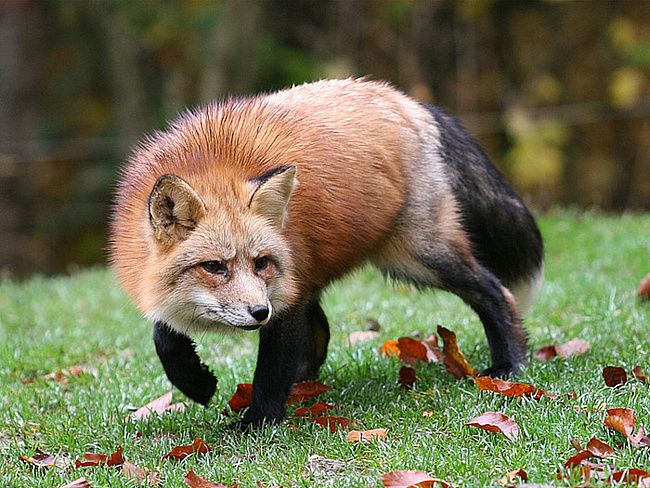 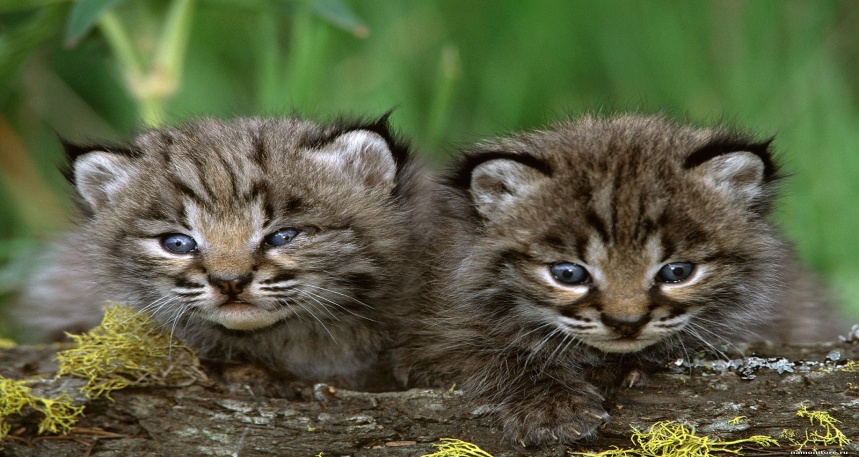 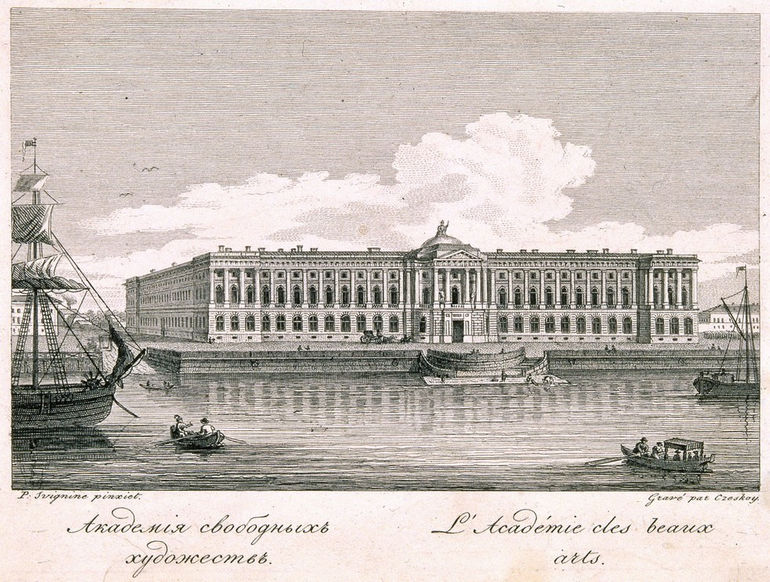 Евгений Чарушин окончил Ленинградскую академию художеств. Учился на художника
Рые
Академия  художеств –  это школа для учеников, которые любят и умеют хорошо рисовать
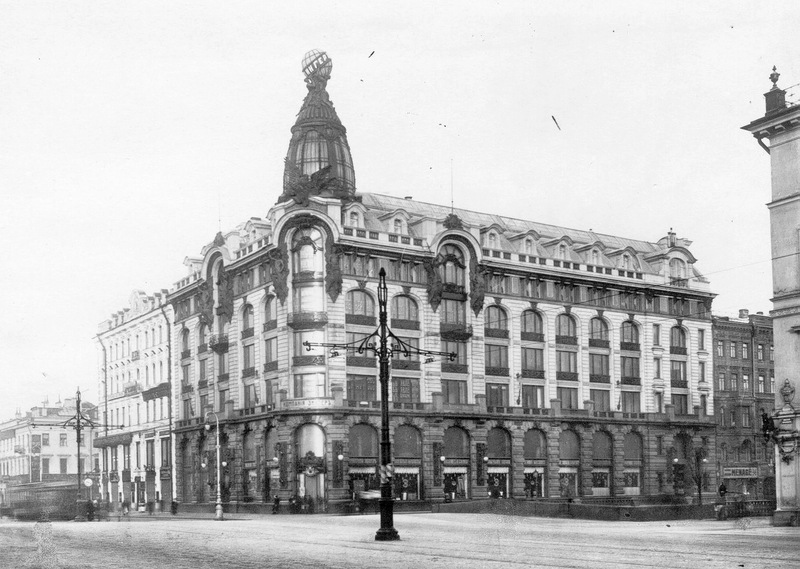 После учебы Евгений Чарушин  работал  художником  в издательстве «Детгиз»
Издательство- дом где делают книги.
Он рисовал рисунки для разных книжек
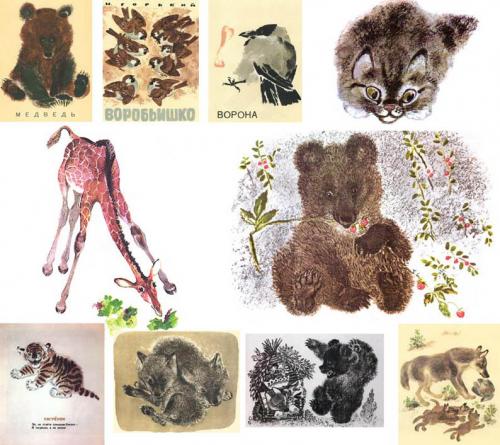 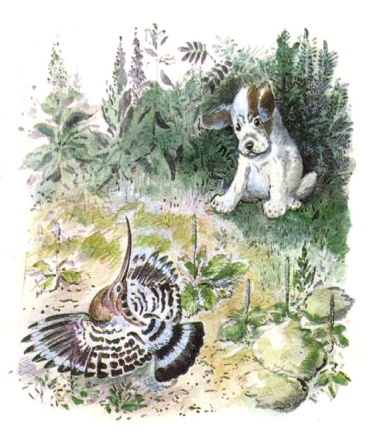 Евгений Чарушин сам  много писал и рисовал книг  о жизни животных
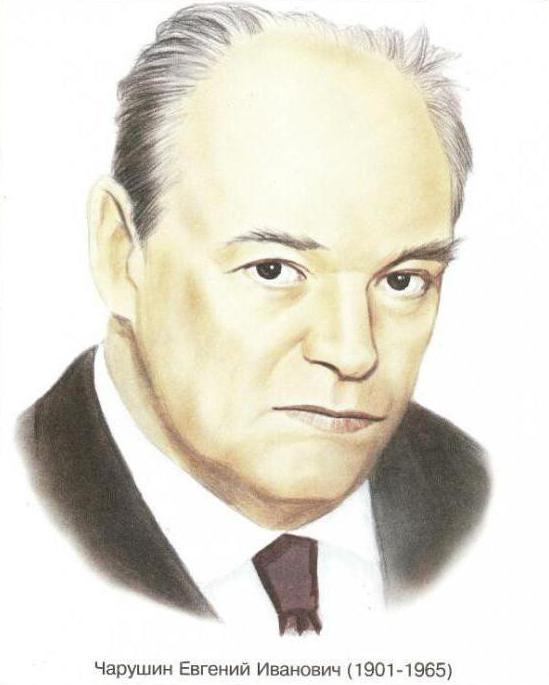 Книги Евгения Чарушина
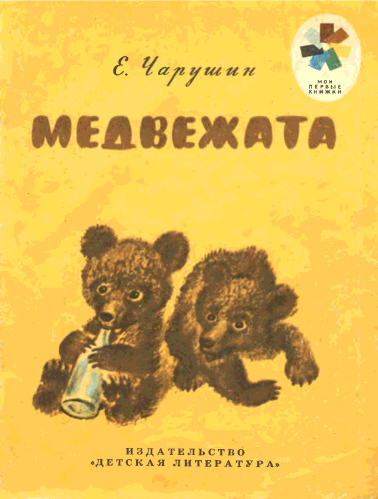 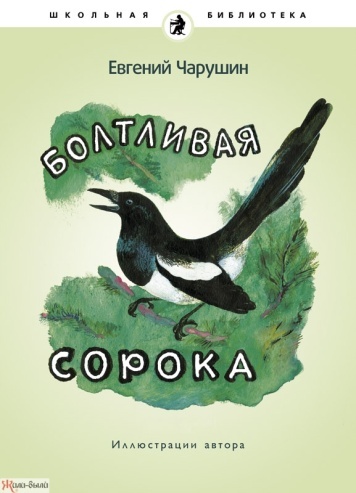 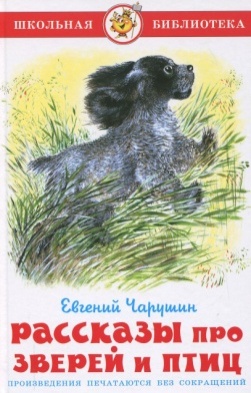 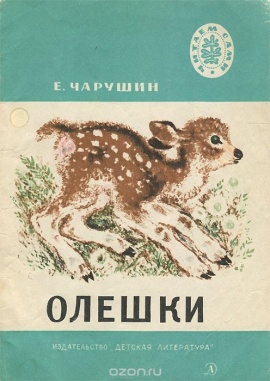 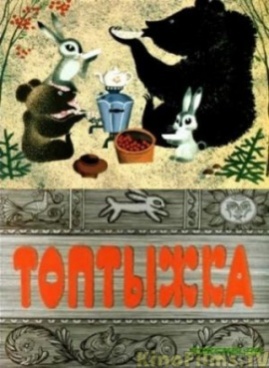 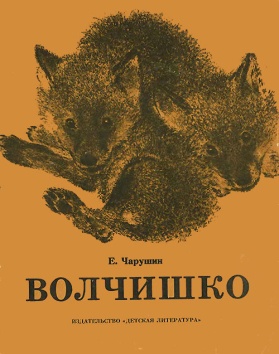 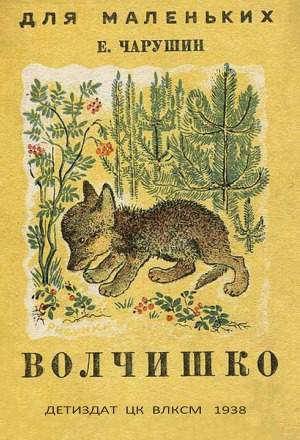 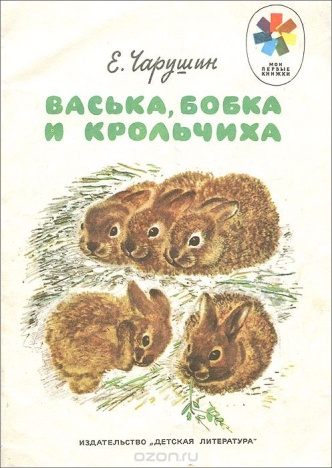 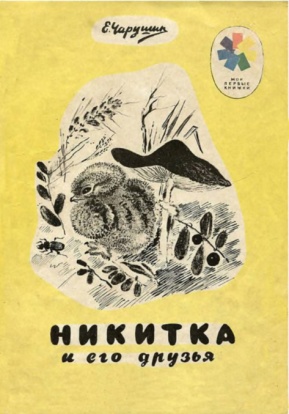 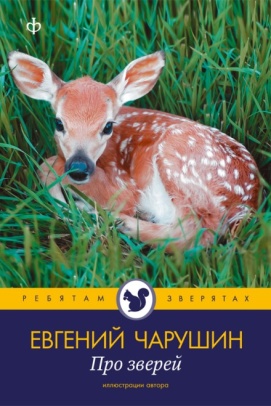 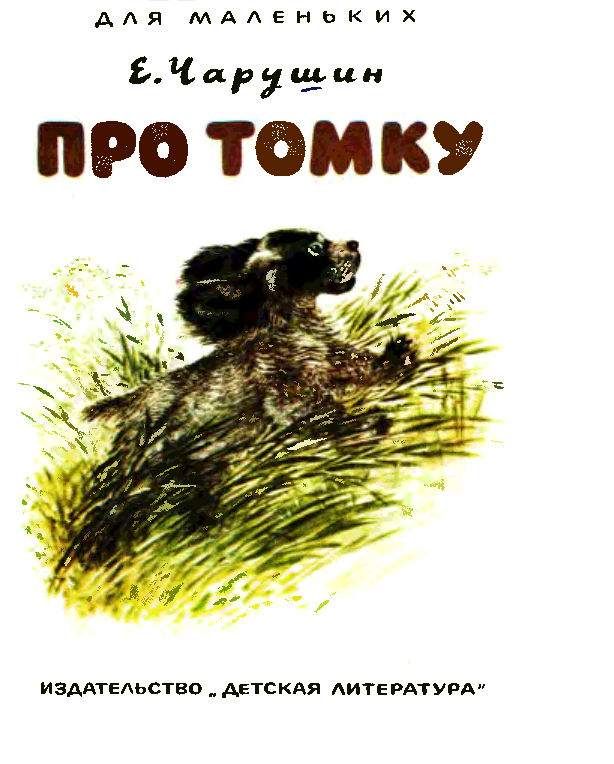 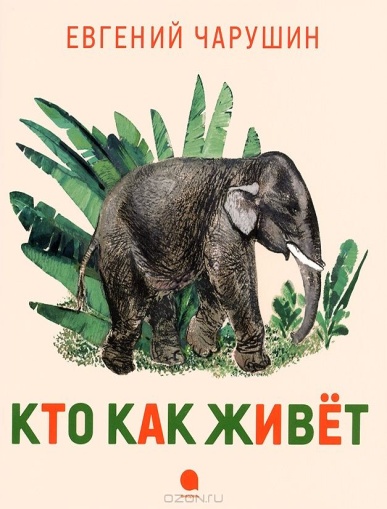 Умер Евгений Чарушин когда ему было64 года.
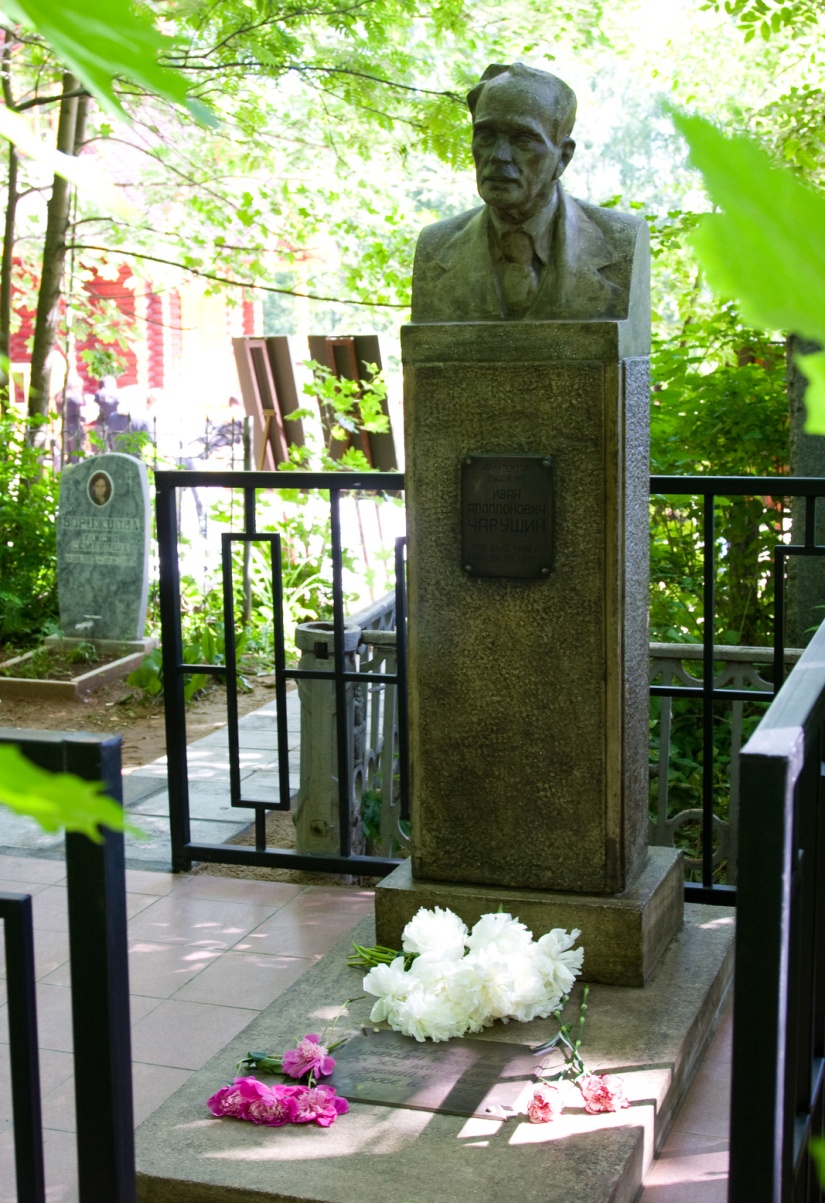 Мультфильмы по сказкам Евгения Чарушина «ТОПТЫЖКА» и « ЧУФФЫК»
СПАСИБО ЗА ВНИМАНИЕ